Other cancers risks
Randomized trials report a reduced risk of colon cancer in EPT and tibolone users (but not in the ET users) (level 1 of evidence). Currently, colon cancer prevention is not a recognized indication for HRT. 
Endometrial cancer : ET use is associated with substantially increased risk. Observational data are conflicting as to whether sequential EPT reverses this risk to the baseline risk (level 2 of evidence). However, continuous combined EPT is not associated with increased risk and even decreased risk in obese women (level 1 of evidence). 
TSEC (CEE + Bazedoxifene) has not been associating with an increased endometrium cancer risk.
Other cancer risks
Some observational data, but not all reported an increased risk of some ovarian cancer in HRT users, but the attributable risk is in the range of 0.5 case/ 1000 women/ year. 
In smokers older than 60 years, EPT does not increase lung cancer incidence but may increase the related mortality.
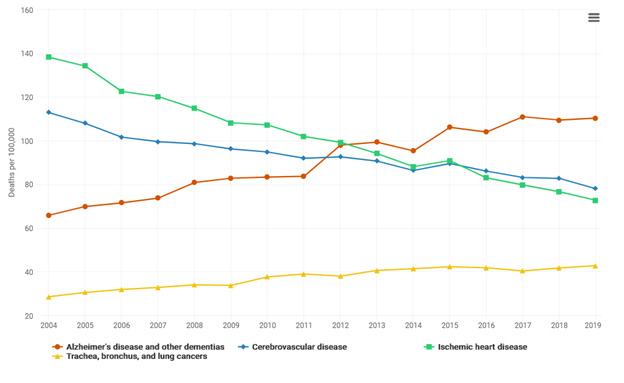 3
Ziekte van Alzheimer is de belangrijkste oorzaak van dementie, verantwoordelijk voor 60% to 80% tot van patiënten met dementie
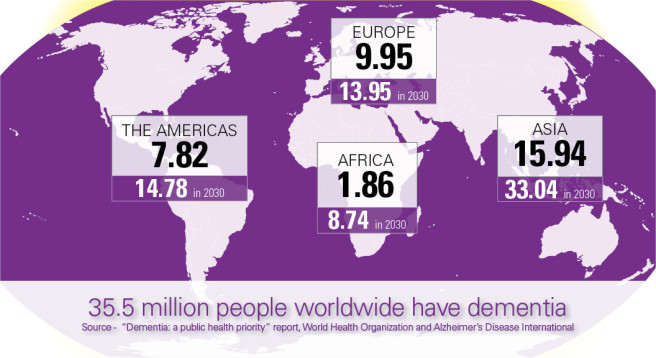 AD patients worldwide
65%
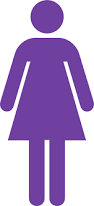 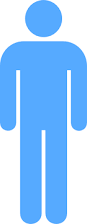 35%
Alzheimer’s Disease Facts and Figures, Alzheimer’s & Dementia 2018
[Speaker Notes: TO DATE THERE ARE 35 MILION OF PEOPLE LIVING WITH DEMENTIA  WORDLWIDE – 9 MILION ONLY IN EUROPE AND THIS NUMBER IS EXPECTED TO INCREAS TO 70 MILION WITHITN 15 YEARS]
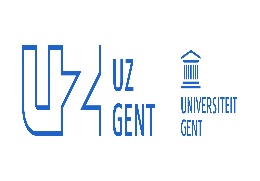 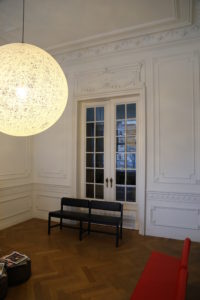 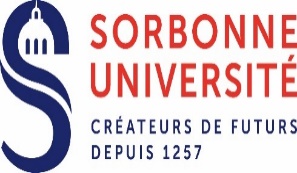 Alzheimer’s dementia: risc factors
CMC
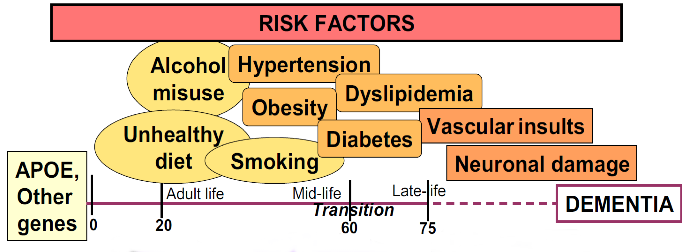 Depressie
Sleeping disorder
Adapted from Kivipelto et al. (2013) Alzheimer’s & Dementia
[Speaker Notes: THE DEVELOPÒMENT OF AD DEMENTIA MIGHT BE INFLUENCED BY SOME GENETIC AND ENVIROMENTAL RISK FACTORS
THE MAIN KNOWN GENTIC RISK FACTOR FOR AD IS THE PRESENCE OF E4 ALLELE OF APOLIPOPROTEIN PLUS OTHER CANDIDATES GENES. 
MOREOVER DURING THE WHOLE LIFESPAN WE KNOW FROM SEVERAL EVIDENCE THAT THERE ARE ENVIROMENTAL RISK FACTORS THAT MIGHT INFLUENCE THE INCIDENCE OF AD SUCH AS 

Kivipelto M, Solomon A, Ahtiluoto S, Ngandu T, Lehtisalo J, Antikainen R, Bäckman L, Hänninen T, Jula A, Laatikainen T, Lindström J, Mangialasche F, Nissinen A, Paajanen T, Pajala S, Peltonen M, Rauramaa R, Stigsdotter-Neely A, Strandberg T, Tuomilehto J, Soininen H.
The Finnish Geriatric Intervention Study to Prevent Cognitive Impairment and Disability (FINGER): study design and progress.
Alzheimers Dement. 2013 Nov;9(6):657-65. doi: 10.1016/j.jalz.2012.09.012. 

Cognitive impairment is one of the most frequent chronic conditions in the elderly, and the worldwide costs of dementia have been estimated to exceed those of other chronic diseases such as diabetes. Alzheimer’s disease (AD), the major cause of dementia, has reached epidemic proportions, with a large human, social, and economic burden. However, postponing AD onset by only 5 years may halve the projected AD prevalence in the future.
The importance of finding methods to delay onset and/or modify progression of cognitive impairment/dementia was recently emphasized in a report of the National Institutes of Health (NIH) in USA. Formulated by an independent panel of health professionals and public representatives from outside the AD research field, the report highlighted the need for high-quality, randomized, controlled trials (RCTs). As cognitive impairment/dementia has a multifactorial etiology, resulting from interactions between both genetic and environmental factors (Figure), the report recommended conducting RCTs with multidimensional interventions, combining interventions for multiple risk factors, and controlling for many other factors. Conducting trials initially in individuals at high risk was also recommended as a more efficient approach.
Within the AD/dementia research field, a consensus has emerged that intervention strategies must be initiated as early as possible, even before significant symptoms begin to appear. This goal can be achieved, for example, by incorporating the classical clinical trial approach to disease into a public health model, with long-term longitudinal databases including large populations. Establishing comprehensive databases for studies on aging can create the opportunity to formulate and validate tools for early detection of people who are at increased risk of late-life cognitive impairment, to identify important targets (risk factors) for preventive interventions, and to test such interventions in RCTs.]
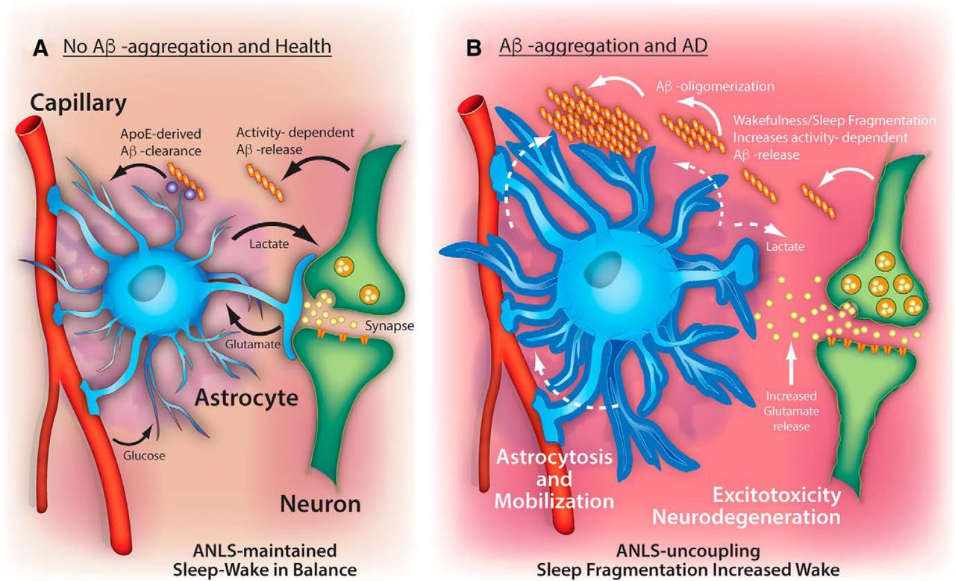 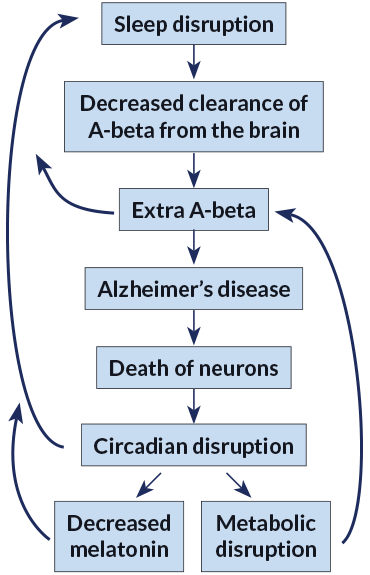 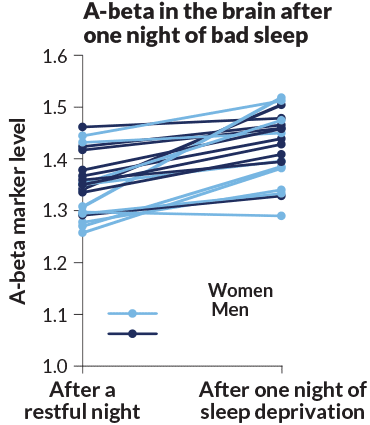 Y. Saeed and S.M. Abbott/Current Neurology and Neuroscience Reports 2017
[Speaker Notes: SEVERAL STUDIES HAS HIGHLIGHETHED THE ASSOCIATON BETWEEN SLEEP DISRUPTION AND AD. WHAT WE KNOW IS THAT THE LOSS OF MIGHT ENCOURAGE ALZHEIMER’S BY DECREASING CLEARANCE OF BETA AMYLOID IN THE BRAIN THATA LEAD TO AN ACCOMULATION OF THIS PROTEIN THAT IS  AS I PREVIOUSLY SAID ONE OG THE MAIN PATHOPHYSIOLOGICAL PROCESS OF AD. 
THIS CYCLE OF SLEEP DEPRIVATION CAN ALSO AFFECT LEVELS OF THE HORMONE MELATONIN, WHICH HELPS THE BODY TO SLEEP, AND CAN INTERFERE WITH METABOLISM, A DISRUPTION THAT IS ALSO A RISK FACTOR FOR ALZHEIMER’S. 



THE FLOWCHART ON THE RIGHT DESCRIBES THE EFFECT OF SLEEP DISRUPTION IN OUR BRAIN

Alzheimer’s disease disrupts sleep. And disrupted sleep itself might encourage Alzheimer’s by allowing buildup of amyloid-beta, or A-beta, which is thought to lead to the death of neurons. This cycle of sleep deprivation can also affect levels of the hormone melatonin, which helps the body to sleep, and can interfere with metabolism, a disruption that is also a risk factor for Alzheimer’s. 

Using PET scans to measure amyloid-beta markers, researchers compared levels of A-beta in the brains of 20 healthy volunteers after one restful night and after one night of sleep deprivation. Levels of the plaque-forming A-beta rose in most people tested.]
Are there sex-differences in...?
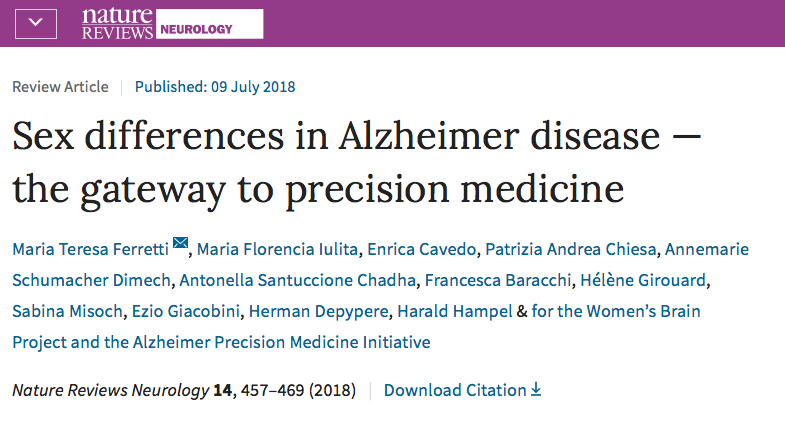 [Speaker Notes: DURNG THE LAST 2 YEARS THE APMI AND THE WBP HAD WORKED TOGHETHER IN ORDER TO ANSWER THIS QUESTION AND IN PARTICULA TO UNDERSTAD WHETHER THIS ETEROGENEITY MIGHT BE INFLUENCED BY BIOLOGICAL SEX 

 TO SEE WHTHER SEX DIFFERENCE THAT WE ARE NOT CURRENTLY CONSIDERING IN OUR RESEARCH MIGHT BE THE GATWAY TO A PRECISION MEDICINE APPROACH TO AD]
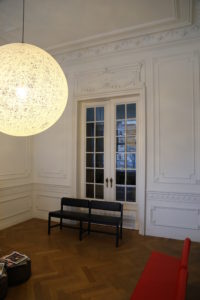 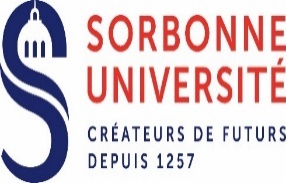 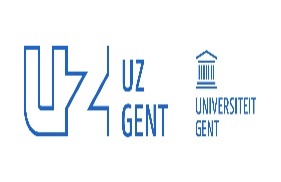 Kenmerken van de ziekte van alzheimer
CMC
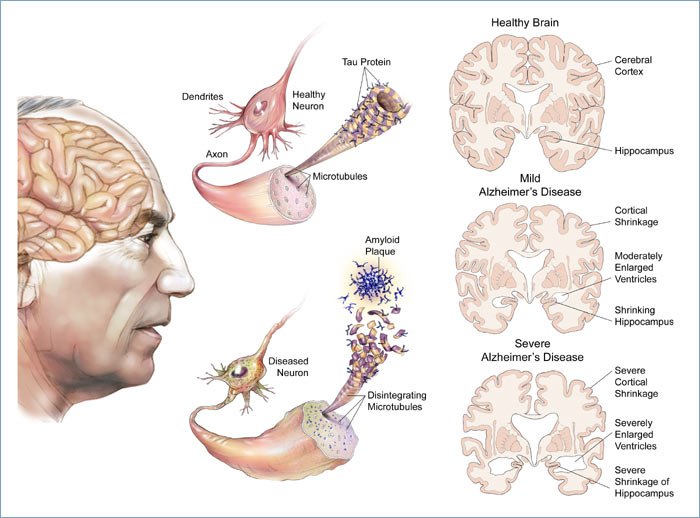 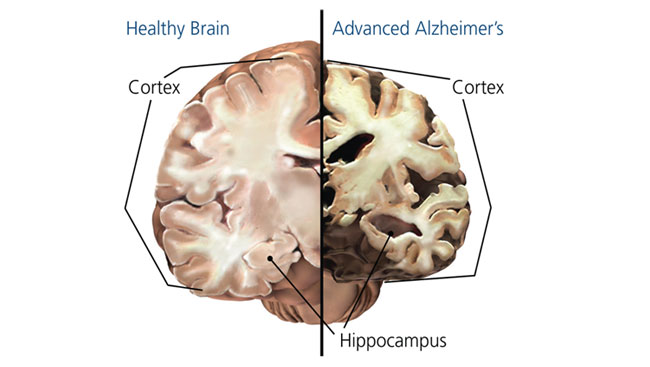 Neurodegeneratie
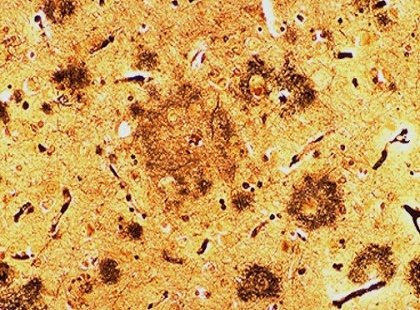 Amyloid Plaques
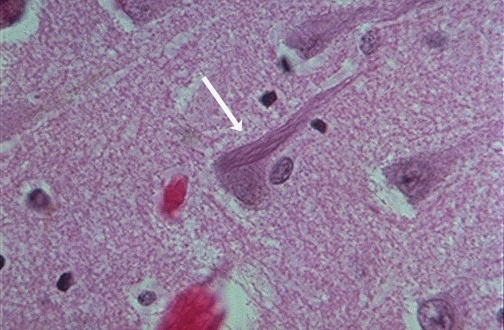 Neurofibrillaire kluwenvorming
[Speaker Notes: THIS CARTOON DESCRIBES THE MAIN PATHOPHYSIOLOGICAL HALLMARKS OF AD.

AT THE TOP WE HAVE THE IMAGE OF AN HEALTHY NEURON, WHLE AT THE BOTTOM WE HAVE A DISEASED NEAURON CARACTERIZED BY MISFOLDING OF BETA-AMYLOID AND TAU PROTEINS THAT LEAD TO THE FORMATION OF THE SO CALL AMYLOID PLAQUES AND NEUROFRBRILLARY TANGLES ACCUMULATION 
THE 2 EVENTS AR CONSIDERED THE MAIN CAUSES OF THE NEURODEGENERATION THAT WE OBSERVE IN AD. 

THE POST-MORTEN BRAIN ON TOP RIGHT HAND CORNER OF THE SLIDE  SHOWS ON THE RIGHT THE BRAIN OF A PATIENTS WITH AD AND ON THE LEFT AN HEALTHY BRAIN. AS WE CAN SEE IN THE PATIENTS WITH AD WE OBSERVE A SHRINKAGE OF NEURONO OF BRAIN CORTEX AND IN PARTICULAR OF TEMPORAL CORTEX AND IN THE HIPPO. THESE ARE THEBRAIN REGIONS MAINLY INVOLVED IN MEMORY PROCESSE 

Misfolding of beta amyloid and tau protein follow by the formation of amyloid plaques and neurfibrillary tangles accumulation]
Ziekte van Alzheimer
In vivo Detectie
SURROGAAT MERKERS
CSF/Plasma Aβ1-42
Amyloid PET
Amyloid Plaques
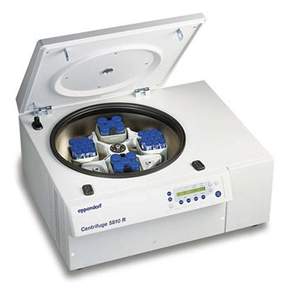 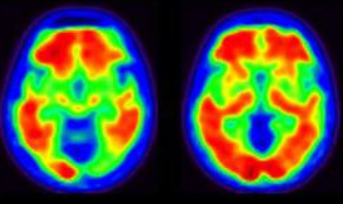 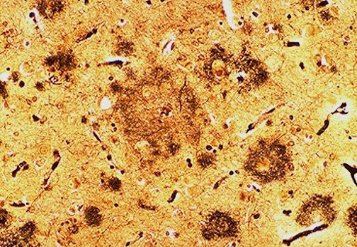 of
CSF/Plasma T-tau P-tau
Neurofibrillaire kluwen
Tau PET
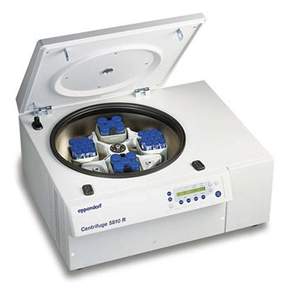 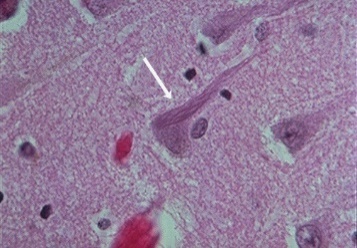 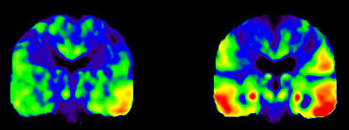 of
18-FDG PET
Brain Atrophy (MRI)
Neurodegeneratie
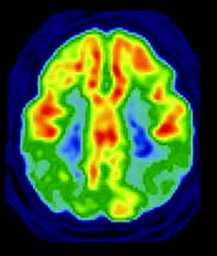 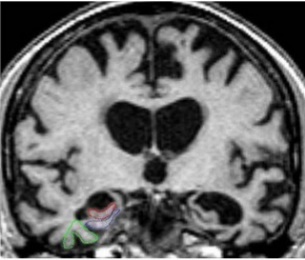 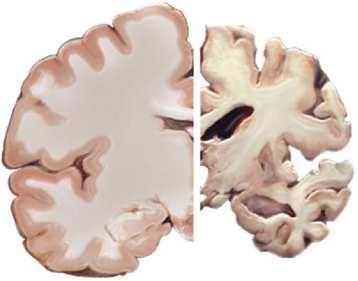 or
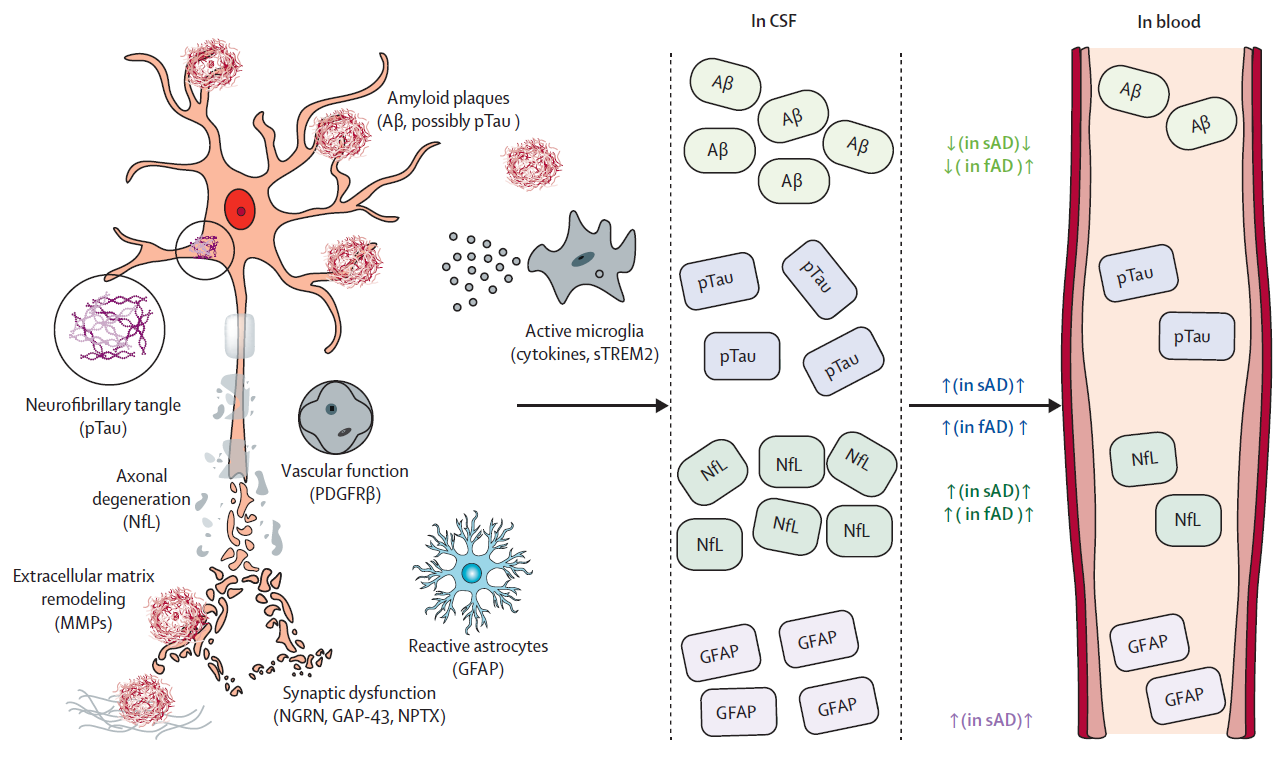 Depypere H1, Vergallo A2*, Lemercier P2*, Lista S2, Benedet AL3 Ashton NJ3,4,5,6, Cavedo E, Zetterberg H3, 7, 8, 9, 10, Blennow K3,7, Vanmechelen E11, Hampel H2; the Neurodegeneration Precision Medicine Initiative (NPMI).

Menopause Hormone Therapy significantly alters 
Pathophysiological Biomarkers of Alzheimer’s Disease 
 

Alzheimer’s and dementia: 2022 sept
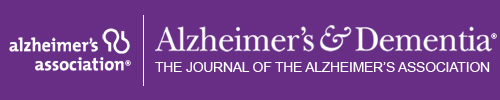 11
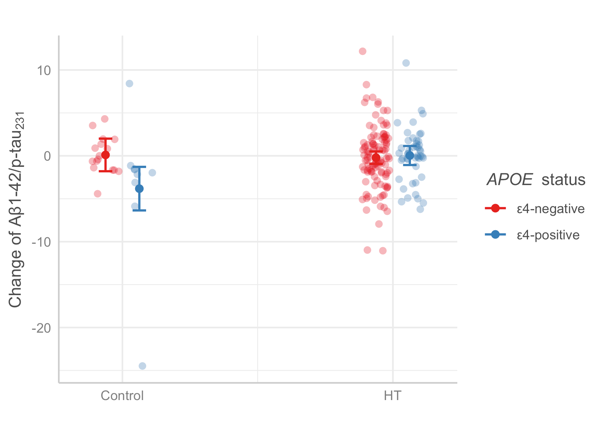 Neurale serum parameters
12
Meer gepersonaliseerde precisie geneeskunde
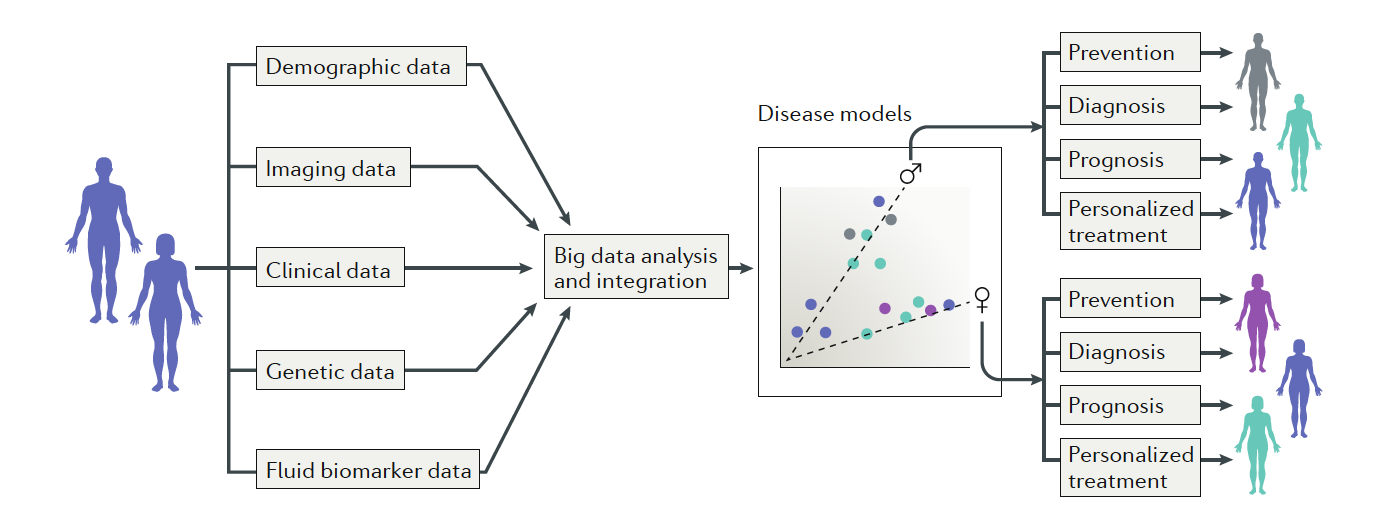 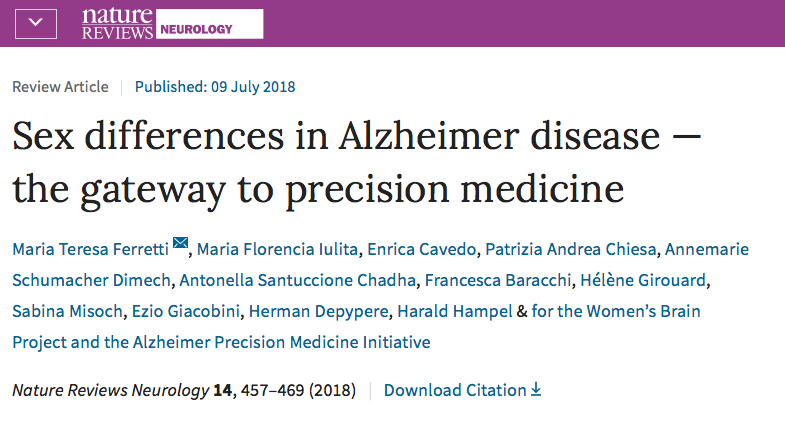 [Speaker Notes: We propose that large-scale, population-based screenings — including compre- hensive AD risk assessment, biomarker collection and genetic stratification — should be performed. This screening would enable disease models to be generated on the basis of big data analysis that takes into account individual variability, including sex as well as genetic, epigenetic, biomarker, phenotypic, lifestyle and psycho- social characteristics, leading to the identification of sub- groups of individuals at risk and patients150,151 (fig. 2). In 2017, the APMI and the APMI cohort programme were launched to stimulate such a paradigm shift towards precision medicine and precision pharmacology in AD, highlighting the need for tailored interventions that take into consideration the individual’s specific biological make-up, including sex17,152,153.]
14
Alzheimer’s disease and cognitive function
80% of dementia in women, is due to Alzheimer. 
Obesity, smoking, alcohol, sedentarily, insomnia are risk factors. Apo E4 is a strong driver for Alzheimer. 
Observational data showed an impairment of the cognitive function after castration. 
MHT initiated early after menopause may reduce the risk of Alzheimer (level 2). 
It is not proven that MHT prevents/delays Alzheimer’s dementia.
MHT initiated after the age of 65 years increases the risk of dementia (level 1), probably due to vascular dementia incidence.
Therefore MHT should currently not be used for this indication.